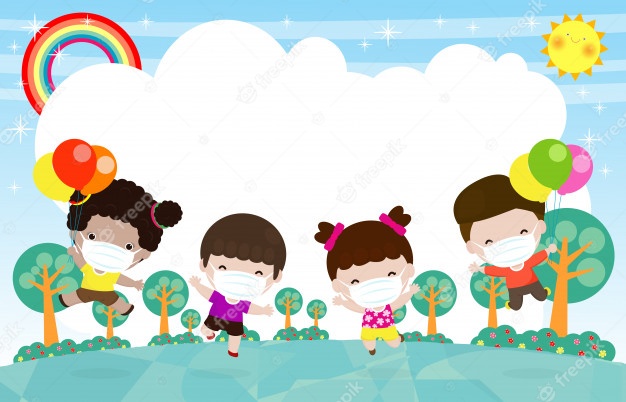 Chào mừng các con đến với tiết học.
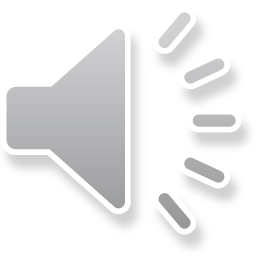 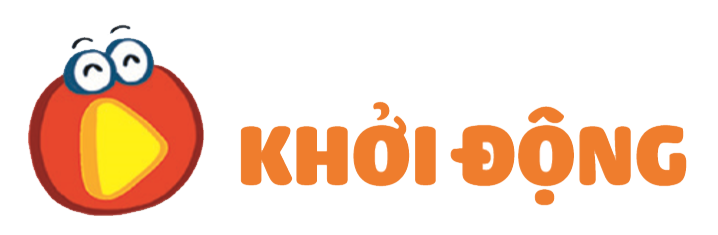 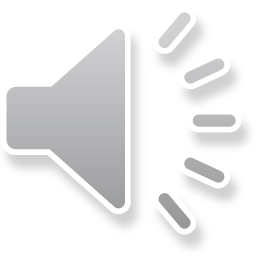 Hát: Chiếc áo mùa đông
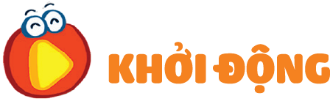 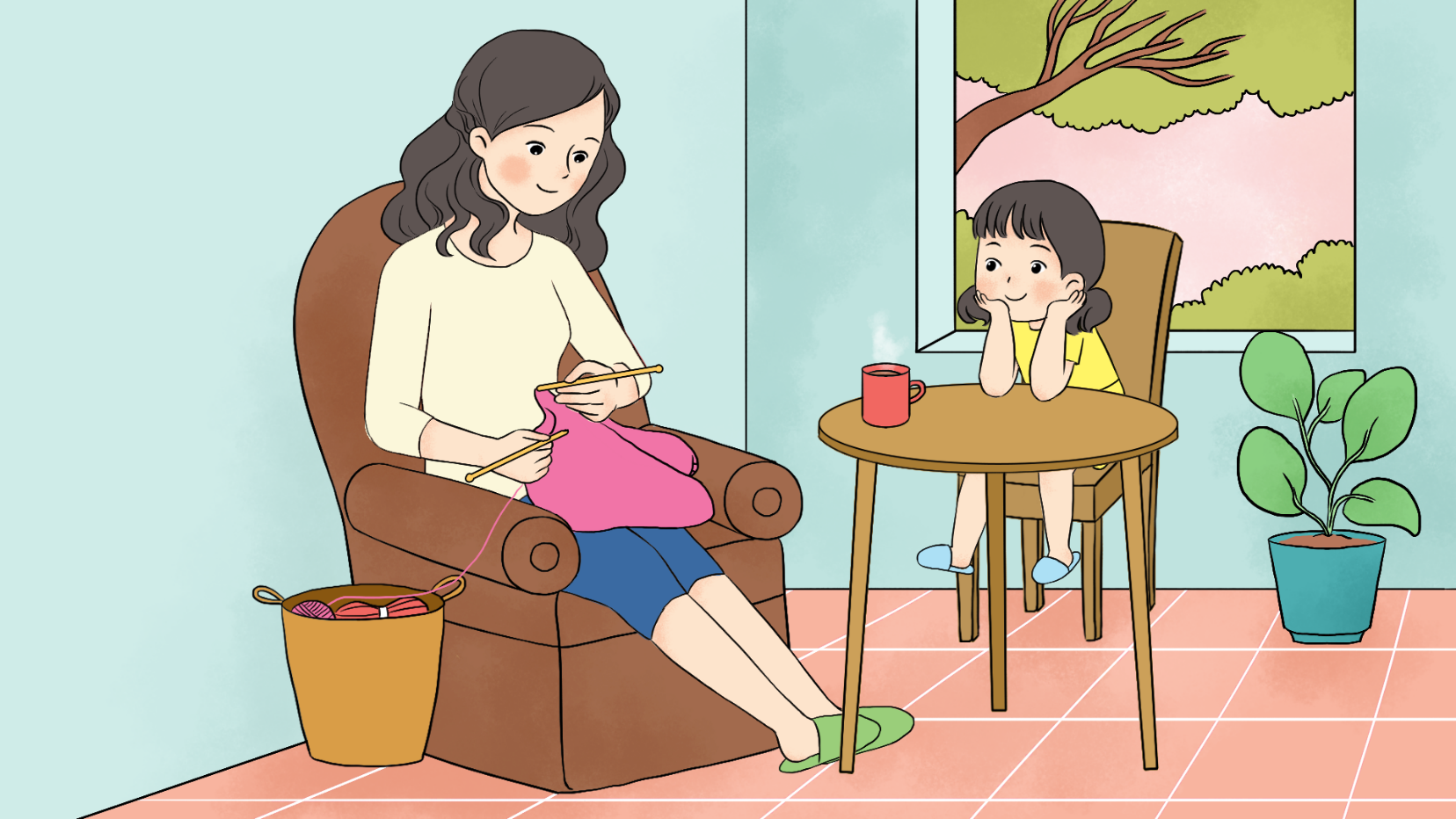 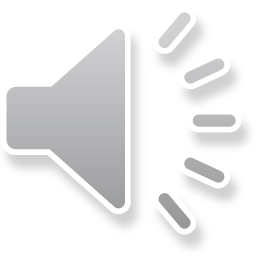 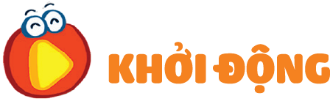 Theo em, bạn nhỏ cần làm gì 
để giữ gìn chiếc áo mùa đông mà mẹ đan tặng?
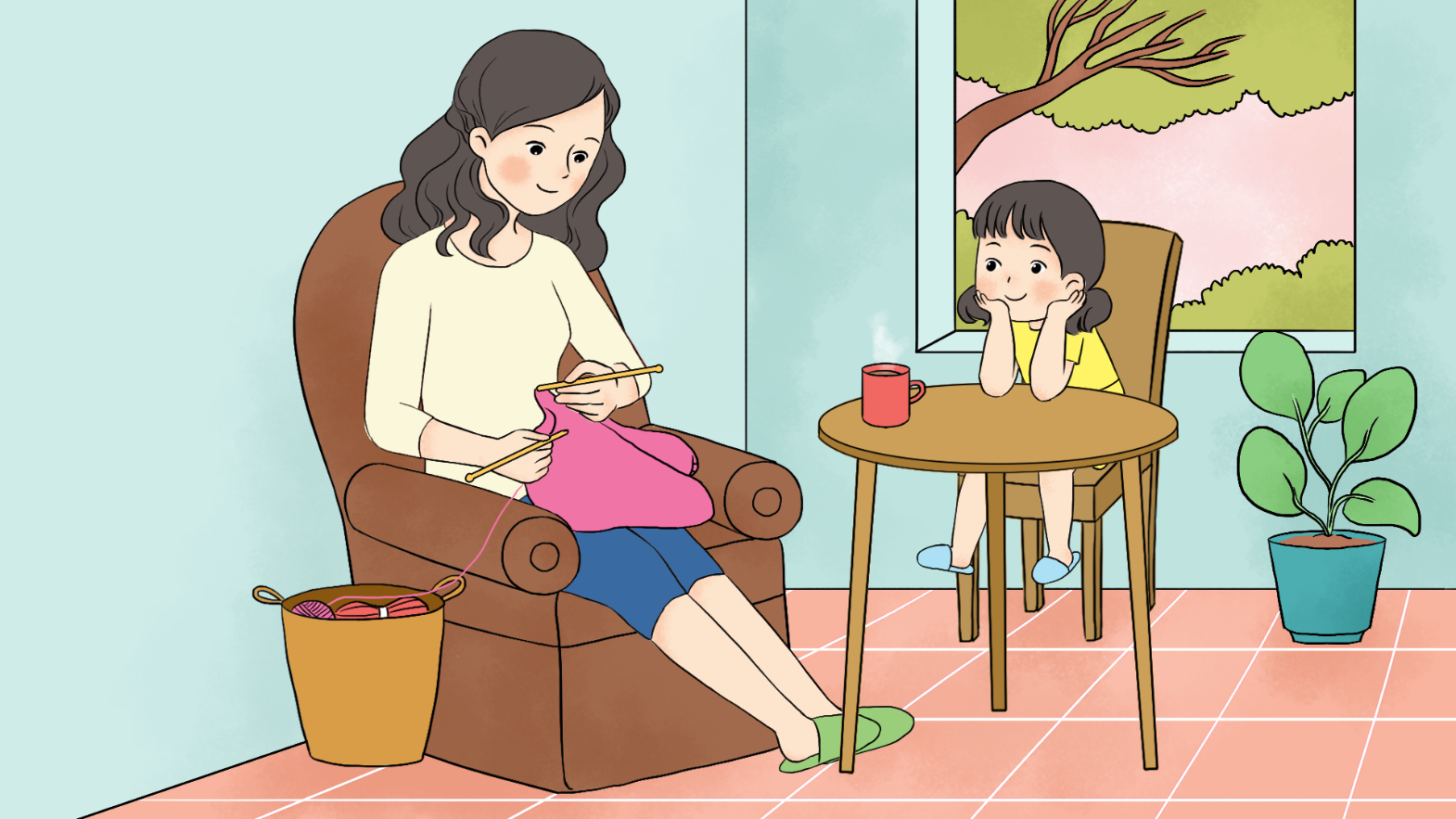 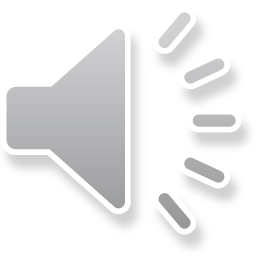 Chủ đề 1 – Tự chăm sóc bản thân
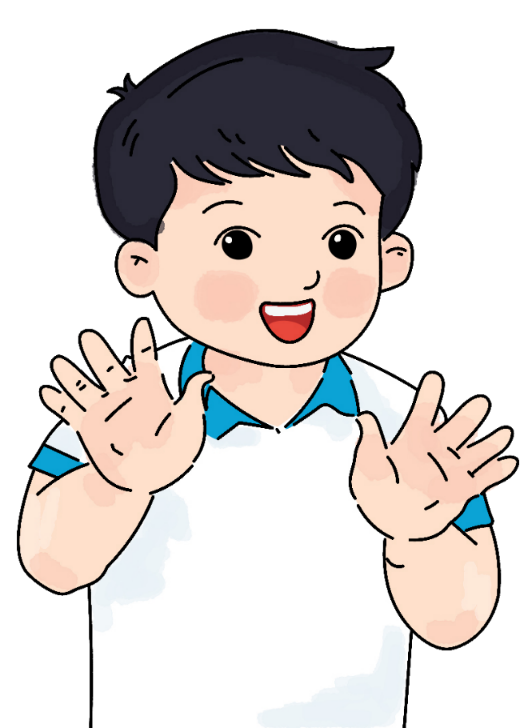 Bài 4
Em giữ trang phục gọn gàng, sạch sẽ
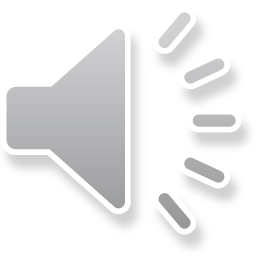 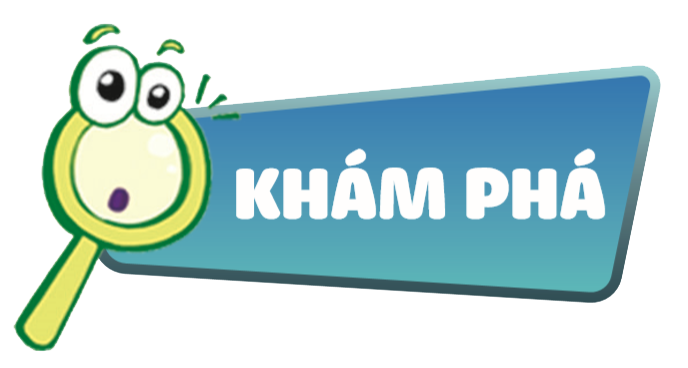 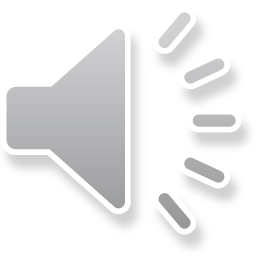 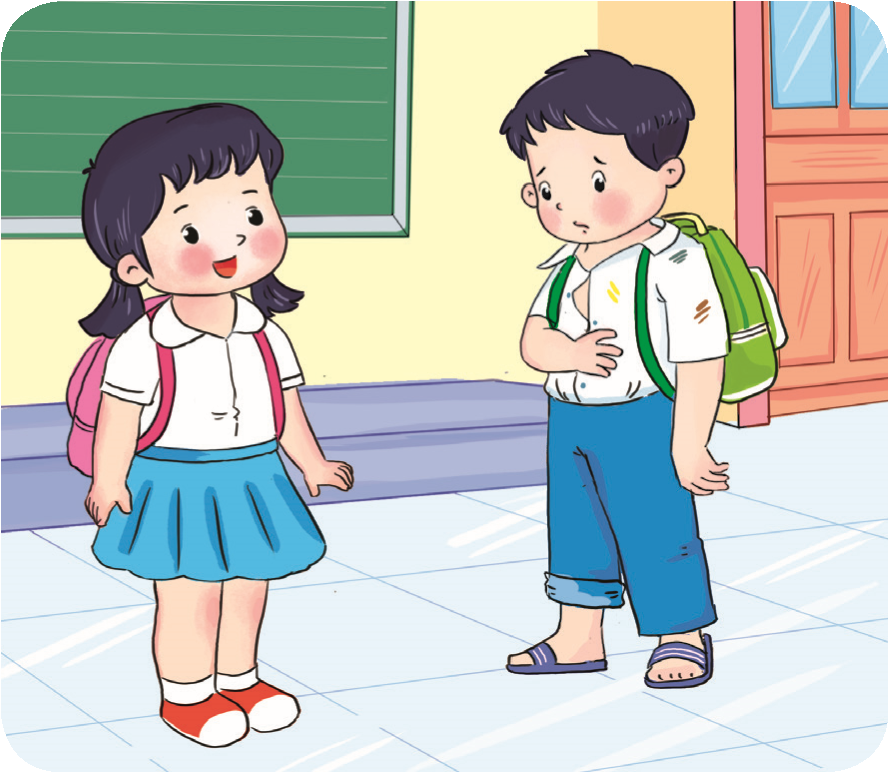 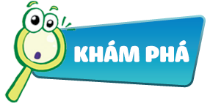 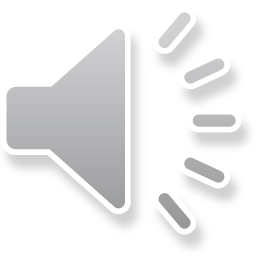 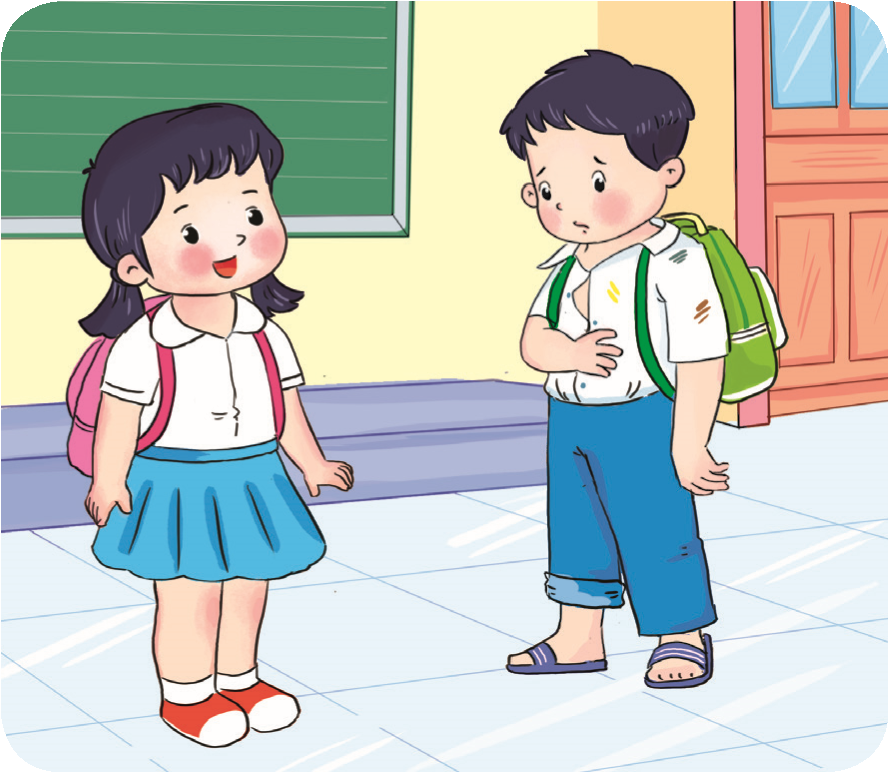 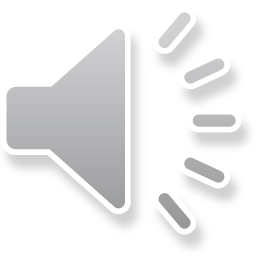 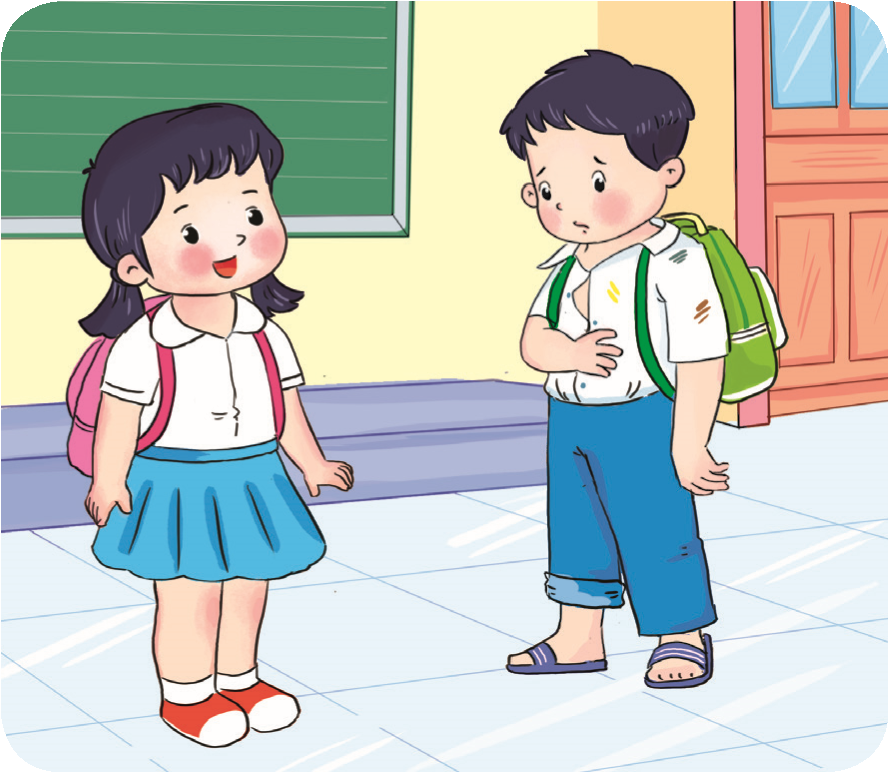 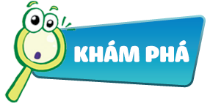 Nam
Minh
Vì sao em cần giữ trang phục gọn gàng, sạch sẽ?
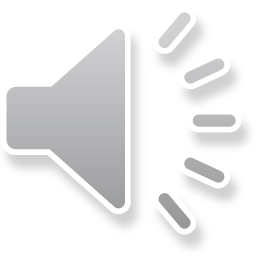 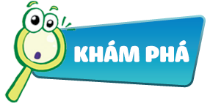 Em mặc và giữ trang phục gọn gàng, sạch sẽ như thế nào?
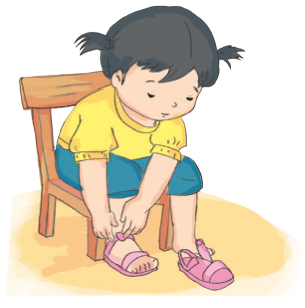 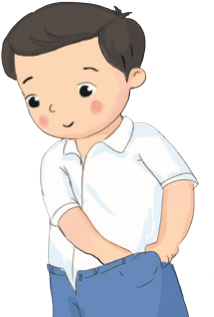 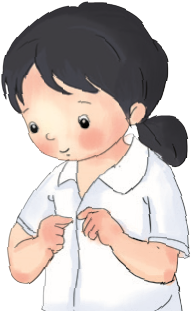 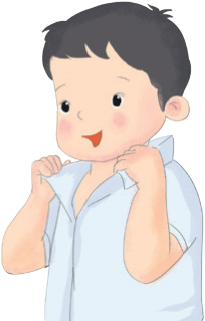 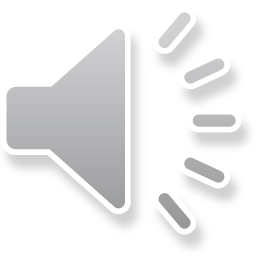 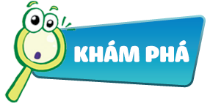 Em mặc và giữ trang phục gọn gàng, sạch sẽ như thế nào?
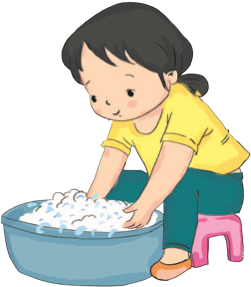 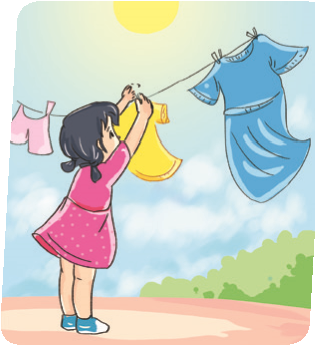 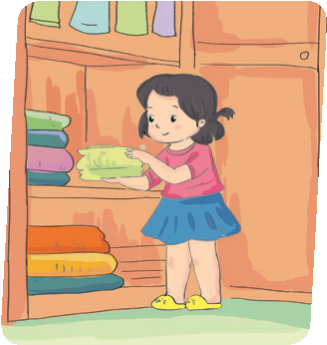 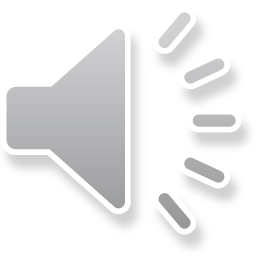 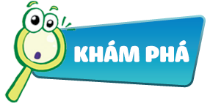 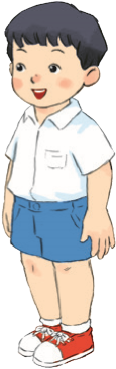 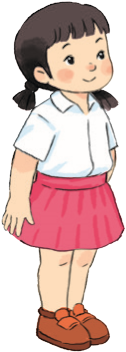 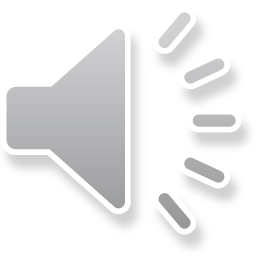 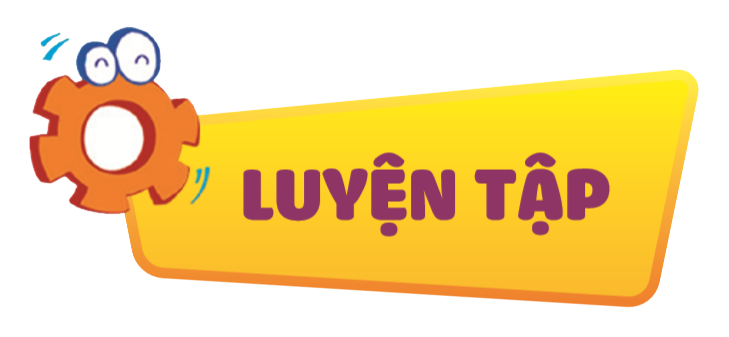 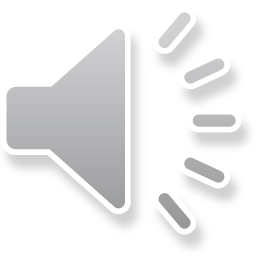 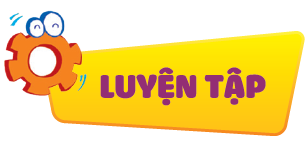 Bạn nào dưới đây đã biết giữ trang phục gọn gang, sạch sẽ? Vì sao?
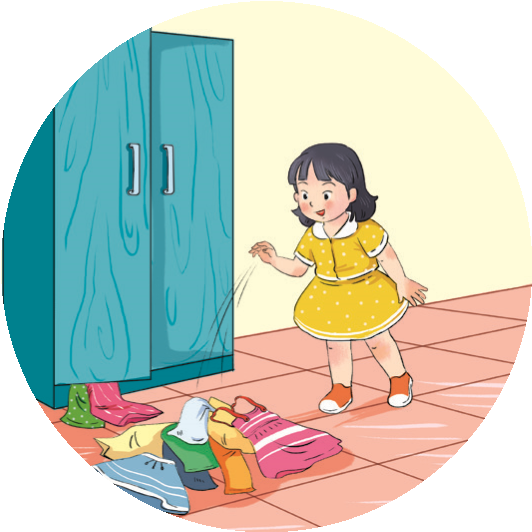 1
2
3
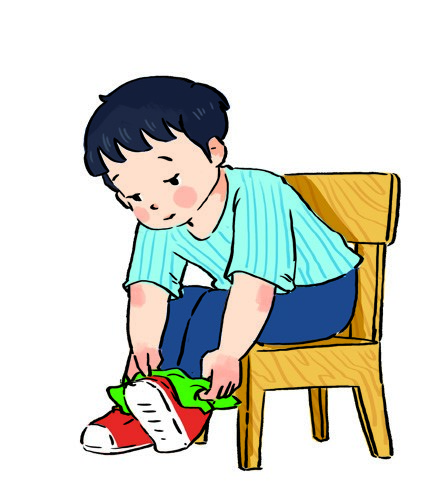 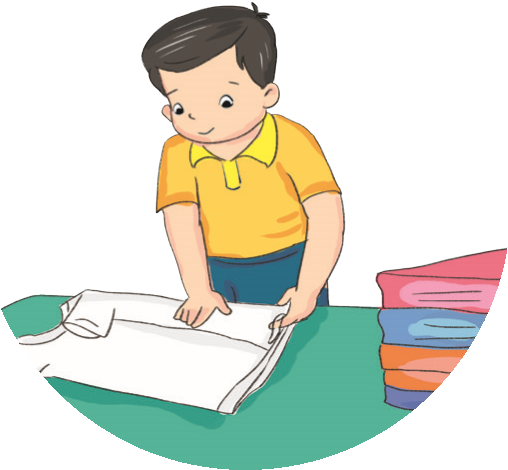 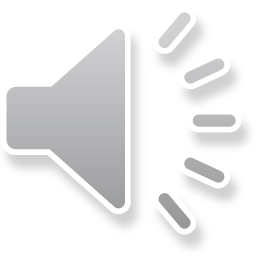 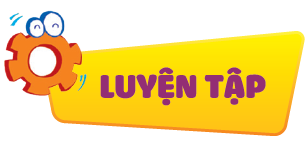 Em hãy chia sẻ với người thân cách giữ trang phục của em.
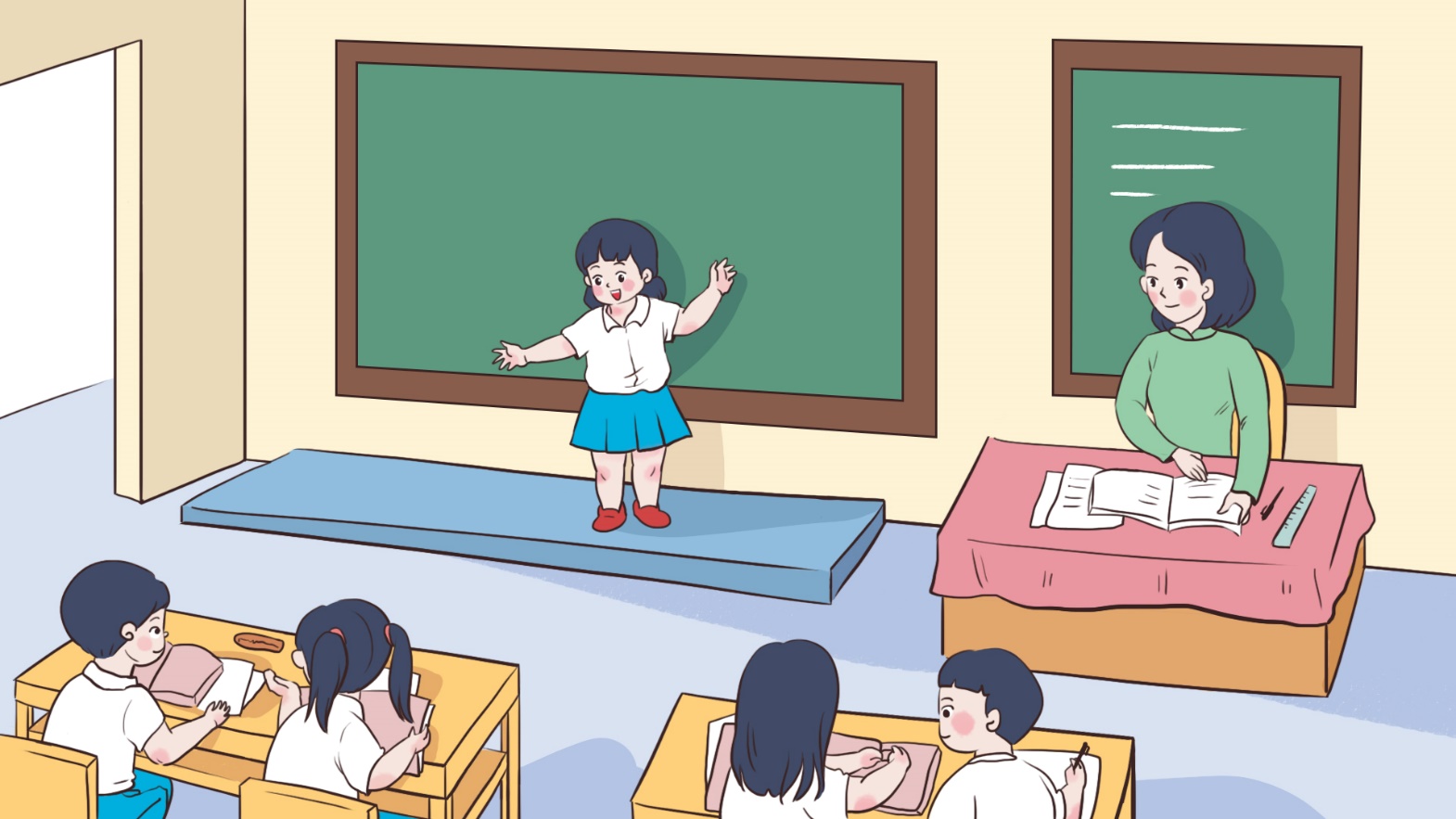 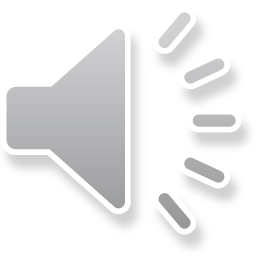 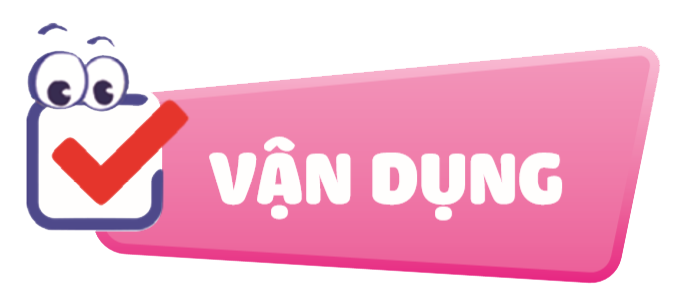 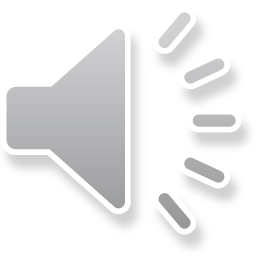 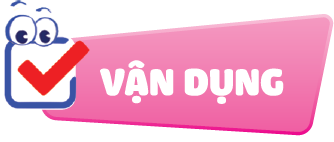 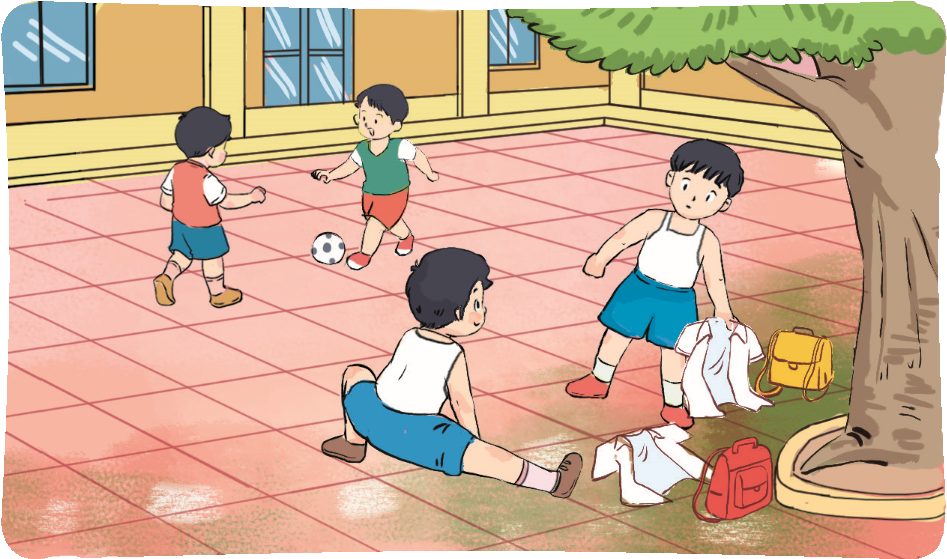 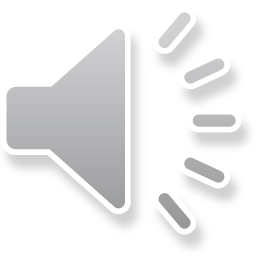 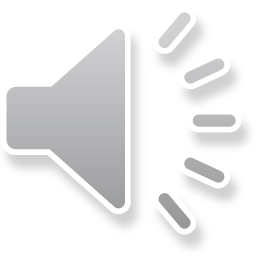 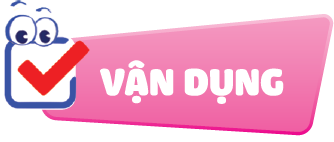 Em hãy đưa ra lời khuyên cho bạn.
Tan học, Tuấn và Minh thường cởi áo vứt ngay xuống sân trường để đá bóng cùng các bạn.
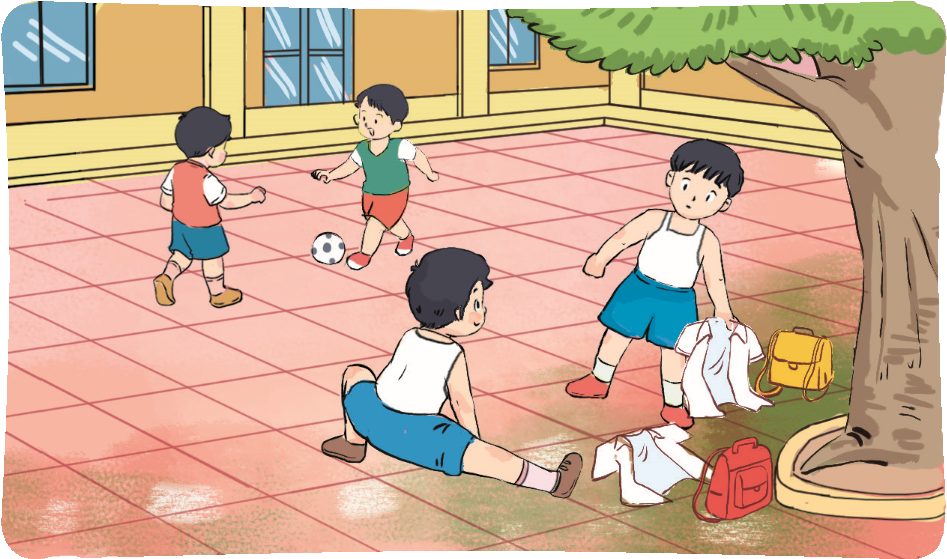 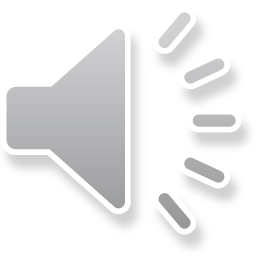 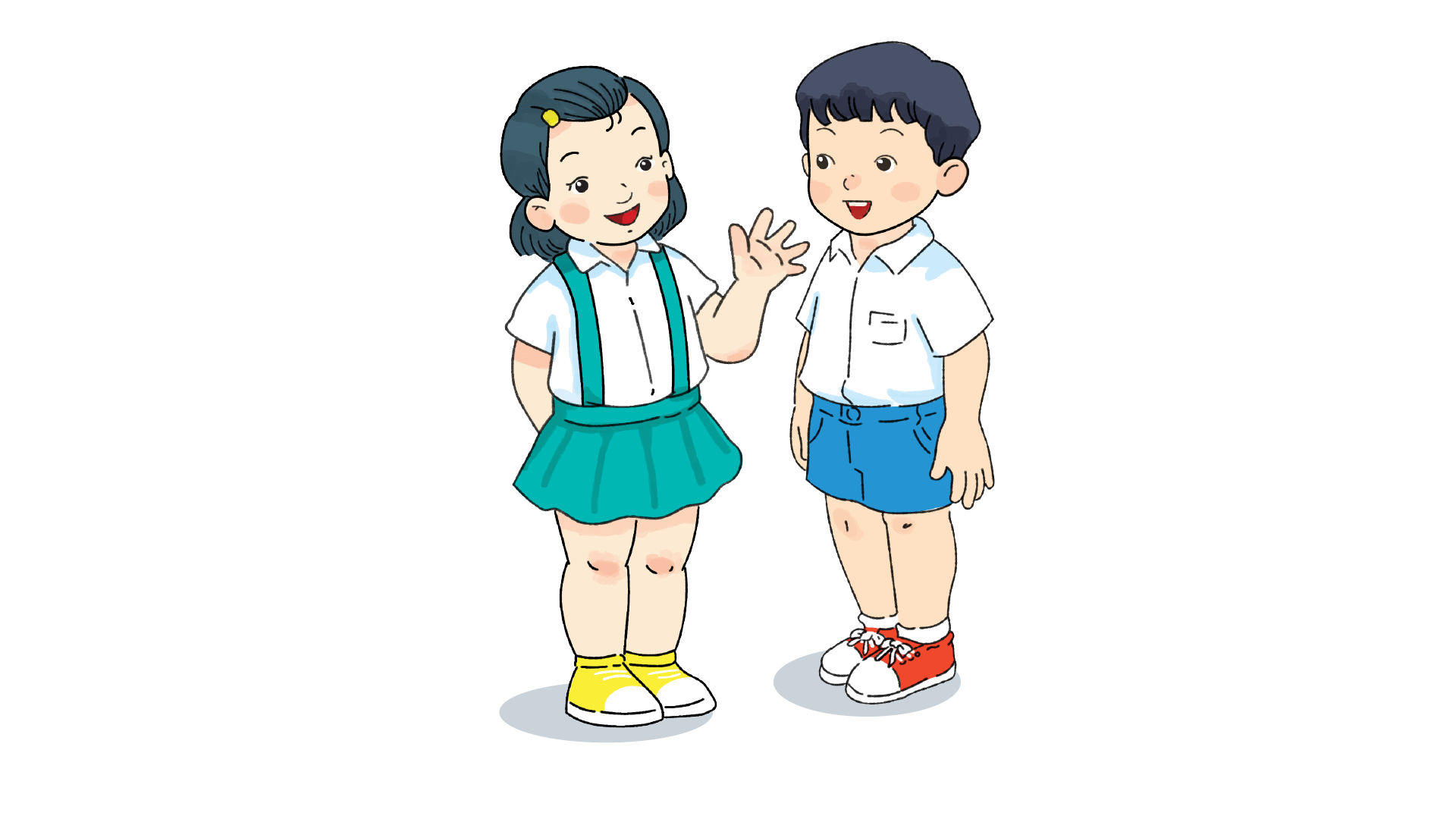 Giữ gìn trang phục gọn gàng
Thơm tho, sạch sẽ em càng đáng yêu.
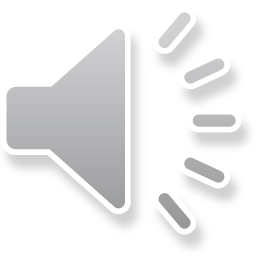 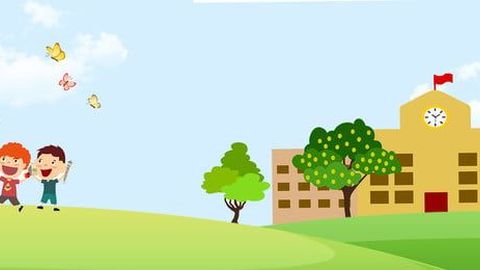 Xin chào và 
hẹn gặp lại các con!
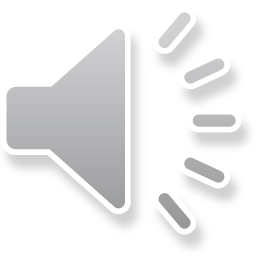